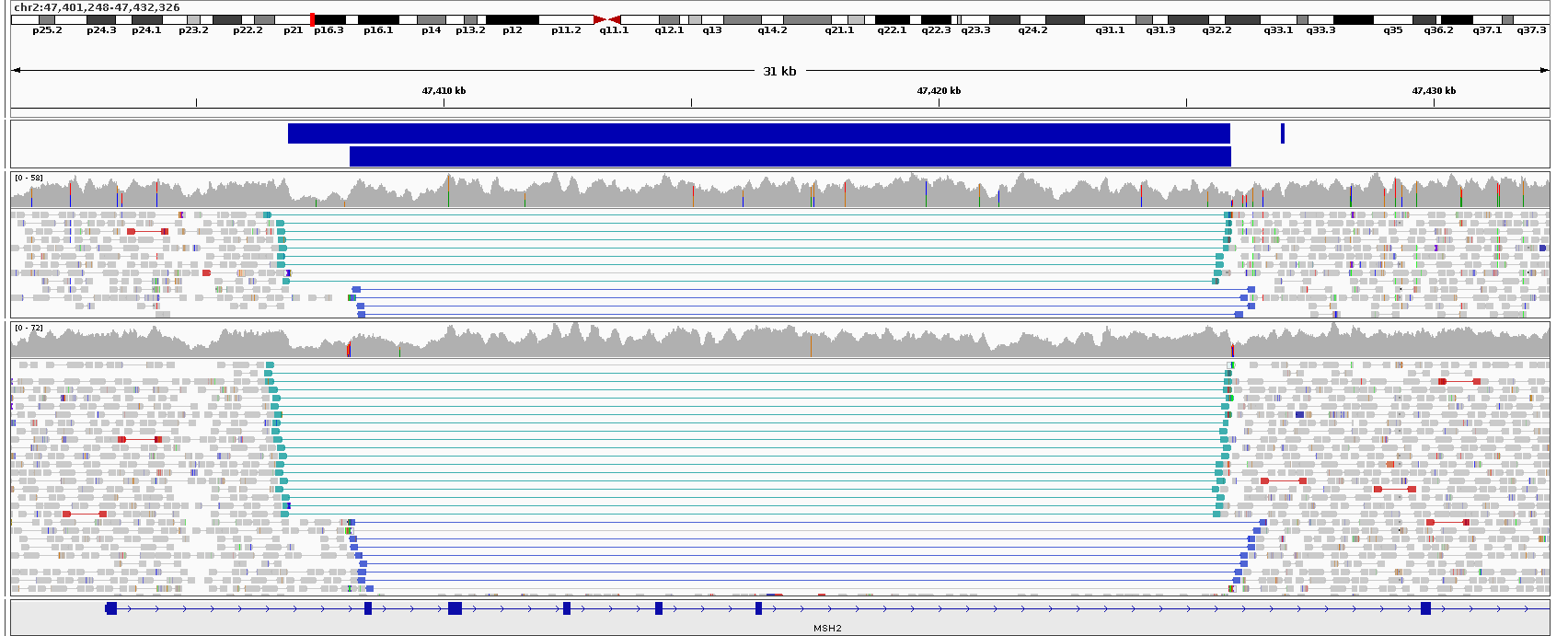 A
Family 1
Family 16
B
bowel cancer in 40s
MantaINV
MantaINV
CRC in 40s
Family 16
cancer in mid-60’s, died from septicemia linked to the cancer
Family 17
endometrial cancer at 39
liver cancer secondary to primary bowel cancer at 34
MSH2 inversion at 47.4Mb
C
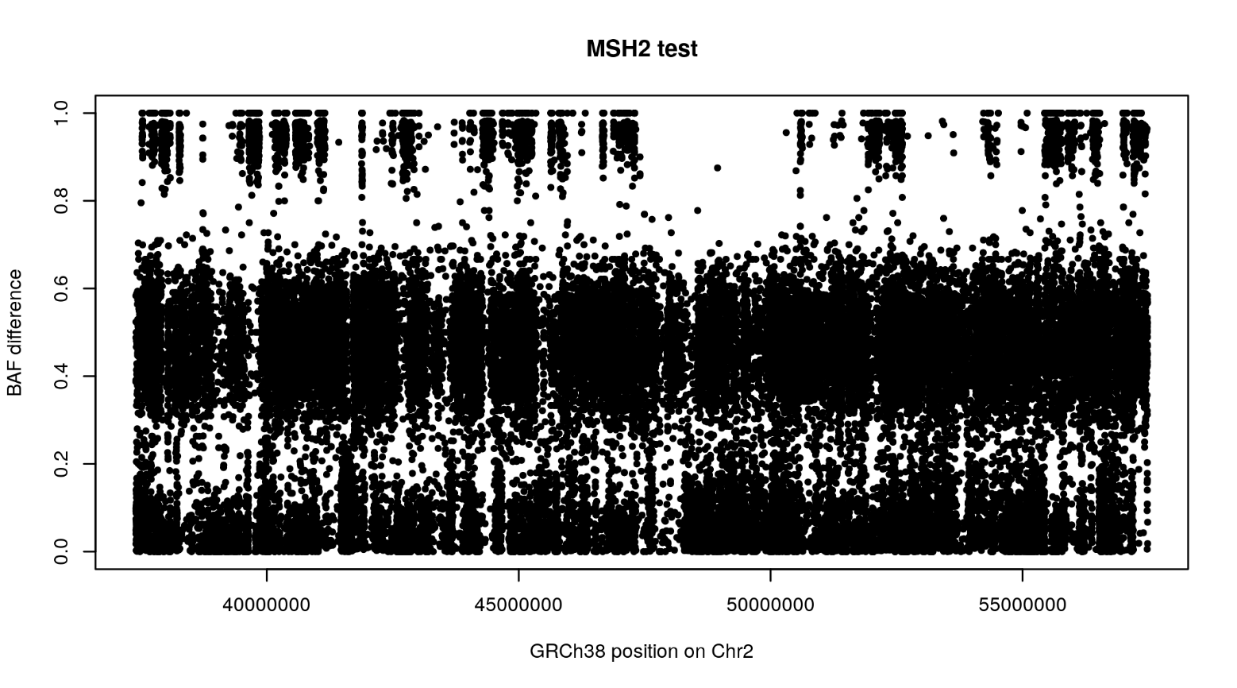 TCC of bladder at 42,
cecal cancer at 45
MSI +ve (5/5 markers)
3
1
Family 17
Definitions
       Ca Bladder
       Ca Bowel
       Ca Endometrium
       Other
       Ca, primary 
       site unknown
bowel cancer at 45
leg sarcoma at 44,
endometrial cancer at 55,
renal pelvis cancer at 60
bowel cancer at 42 
MSI test failed
40,000,000
55,000,000
45,000,000
50,000,000